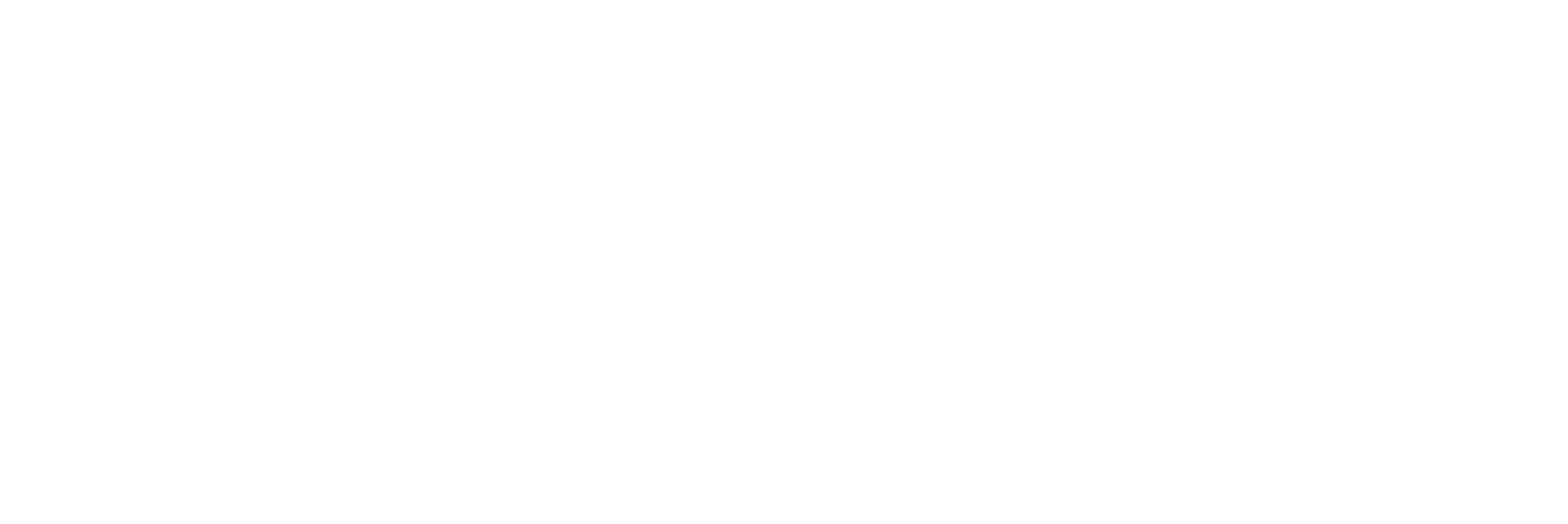 Базы данных EBSCO и IEEE,  доступные ЮФУ в рамках централизованной подписки
Что такое ЭБСКО?
EBSCO – ведущий поставщик электронных сервисов и баз данных на рынке информационных услуг
Представляет более 200 научных, технических и медицинских баз для различных групп пользователей
90% наших подписчиков продолжают подписку заказанных баз

Более 150.000 клиентов по всему миру 
12 млн. поисков на платформе EBSCOHost ежедневно
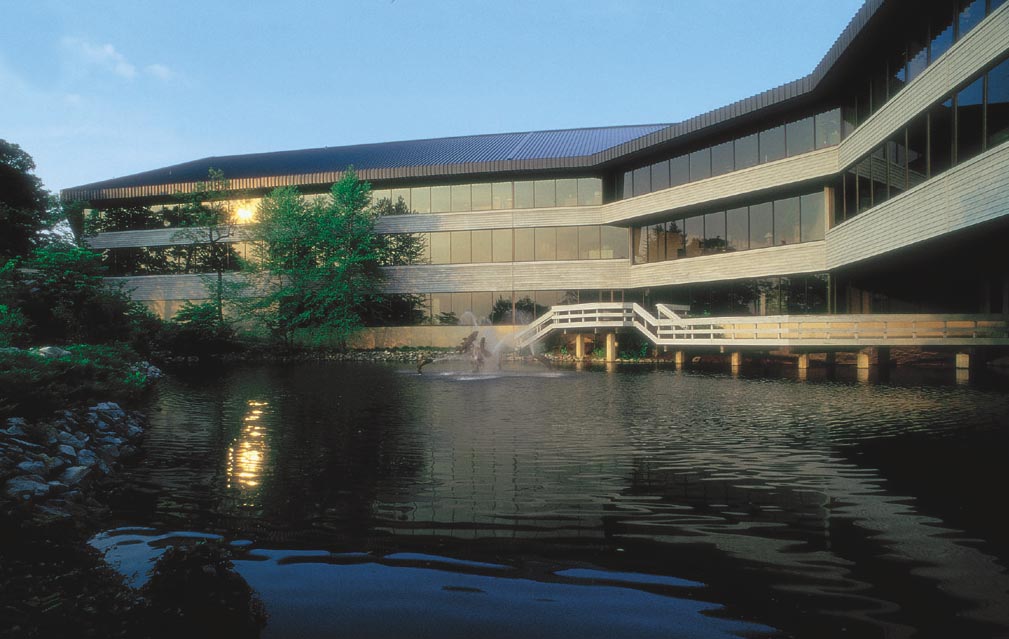 Комплексное решение для научных исследований
Доступ к
Электронным журналам 
Электронным книгам
Агрегированным базам данных 
Все это дополняется мощной системой дискавери для удовлетворения информационных потребностей пользователей через единое поисковое окно
EBSCO: Качество имеет значение
EBSCOhost содержит больше полнотекстовых журналов, индексированных в Scopus и Web of Science, чем у какого-либо другого поставщика! 

5067 журналов из Scopus
3095 журналов из Web of Science
РЦНИ (РФФИ)
Medline Complete 225
eBook Clinical Collection 222
========================
Academic Search Premier 160
Academic eBooks Collection 132
eBook Engineering collection 101
РФФИ: тестовый доступ октябрь – декабрь 2021
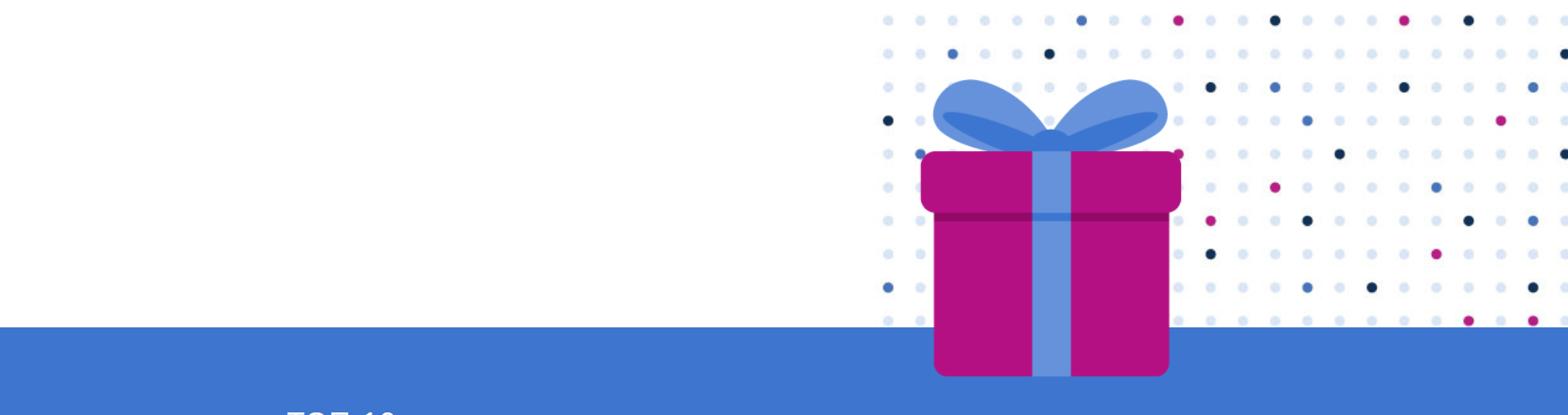 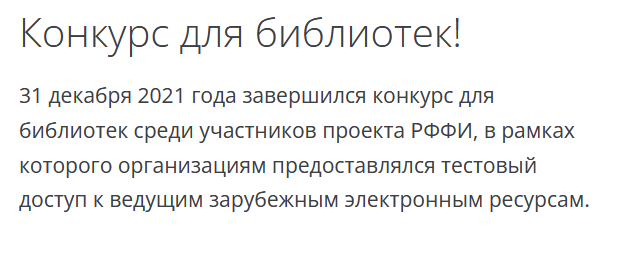 Academic Search Complete 2010
Мультидисциплинарная база
8,450 журналов с рефератами в ASP
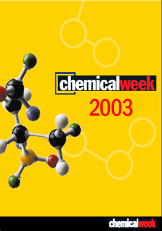 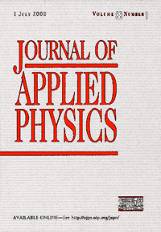 11,000  журналов с рефератами в ASC
4,650 полнотекстовых журналов в  ASP
7,000 + полнотекстовых журналов в ASC
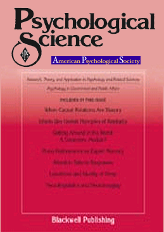 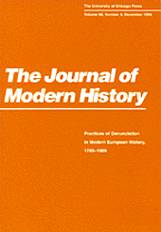 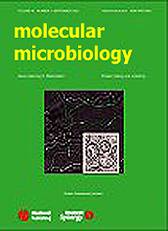 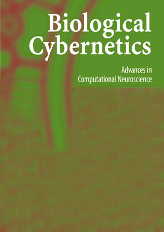 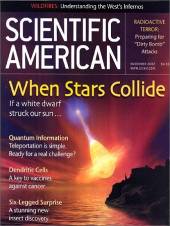 Journals in full text
(Most with PDF’s)
Academic Search Complete
также содержит глубокие архивы в PDF формате популярных журналов, включая…
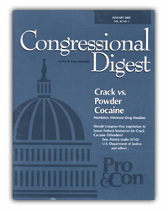 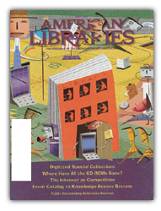 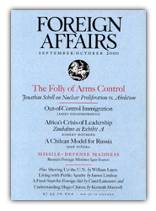 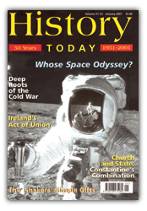 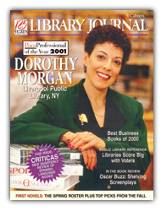 с 1975
с 1921
с 1922
с 1975
с 1976
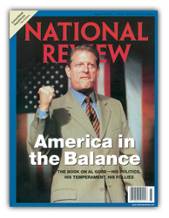 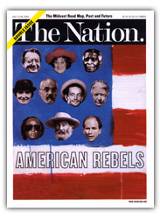 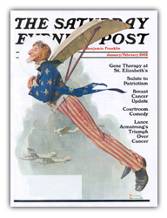 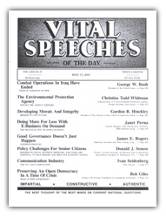 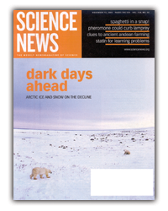 с 1975
с 1975
с 1931
с 1975
с 1934
*  Science News backfiles are in HTML format (not in PDF)
Business Source
Примеры полнотекстовых журналов
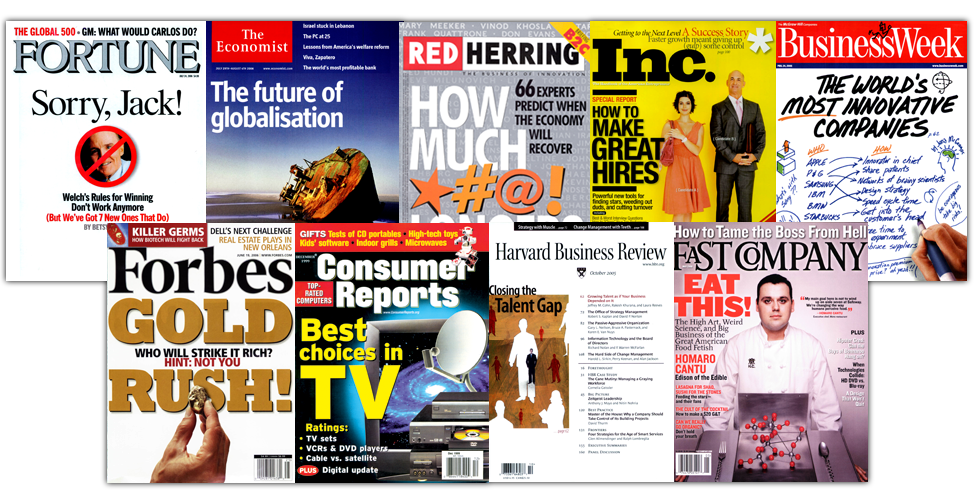 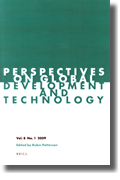 Наиболее полная в мире коллекция полнотекстовых журналов по менеджменту
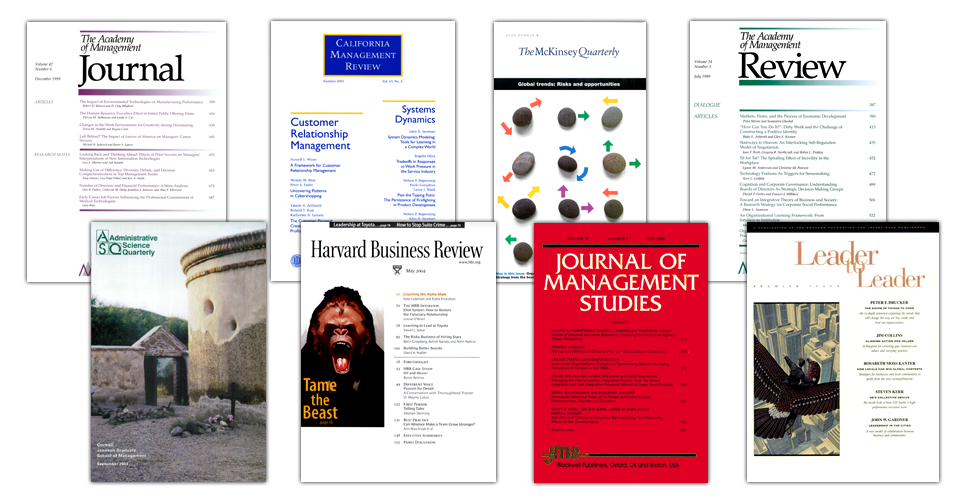 *  Compared on July 20, 2009
Бухучет, финансы и аудитсотни полнотекстовых журналов
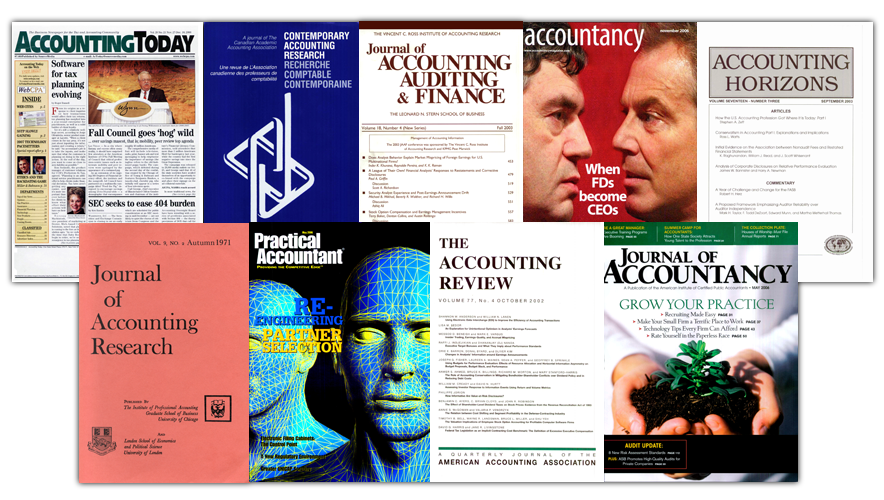 *  Compared on July 20, 2009
Управление персоналом  сотни полнотекстовых журналов
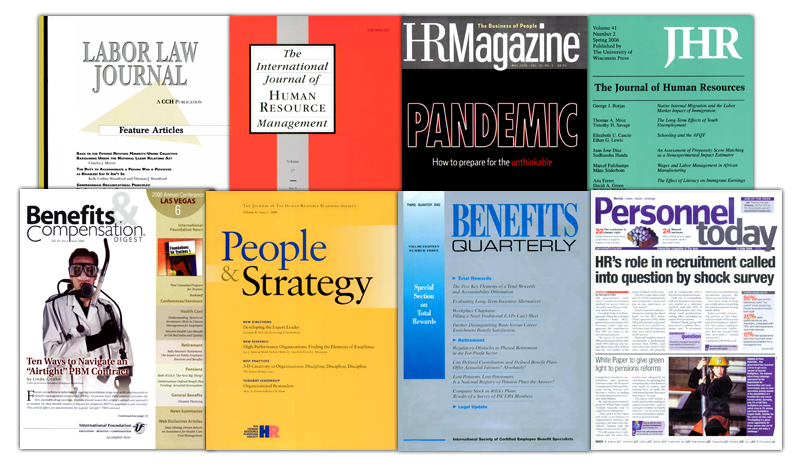 *  Compared on July 20, 2009
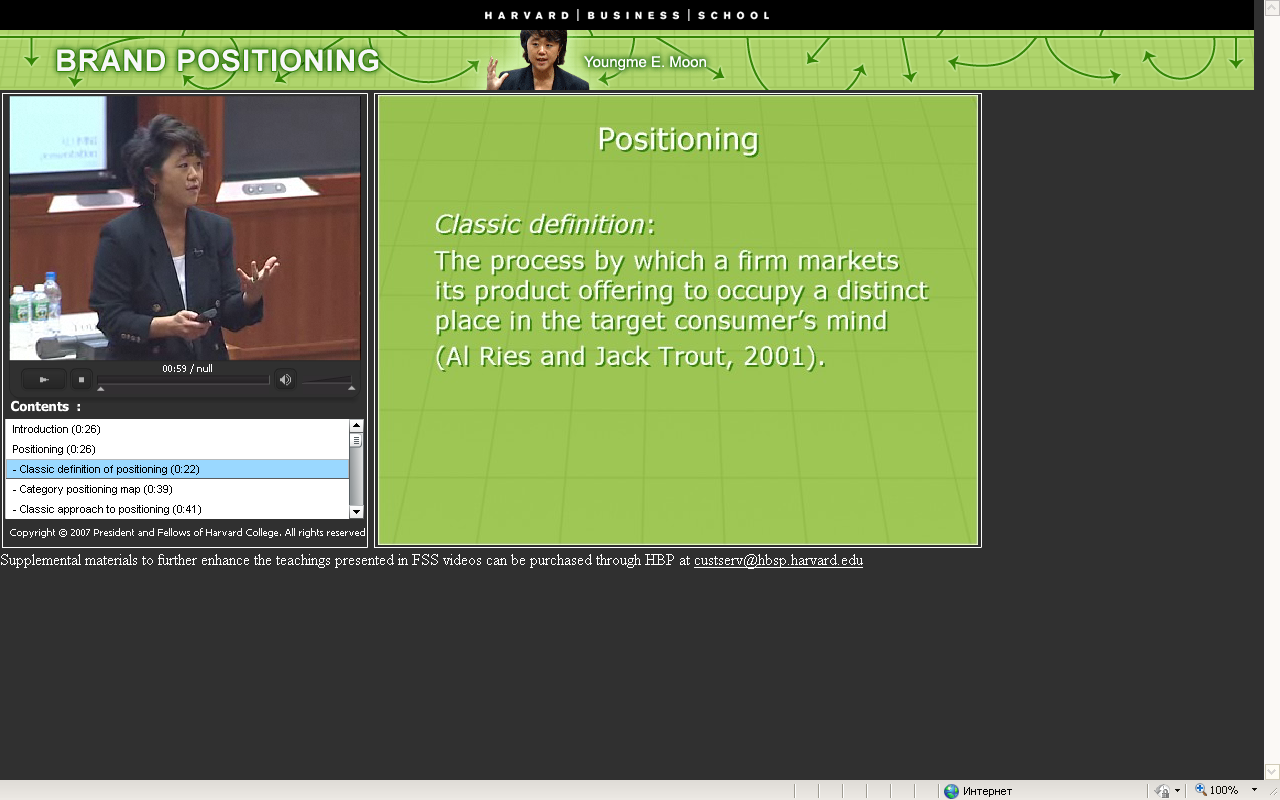 Business Source
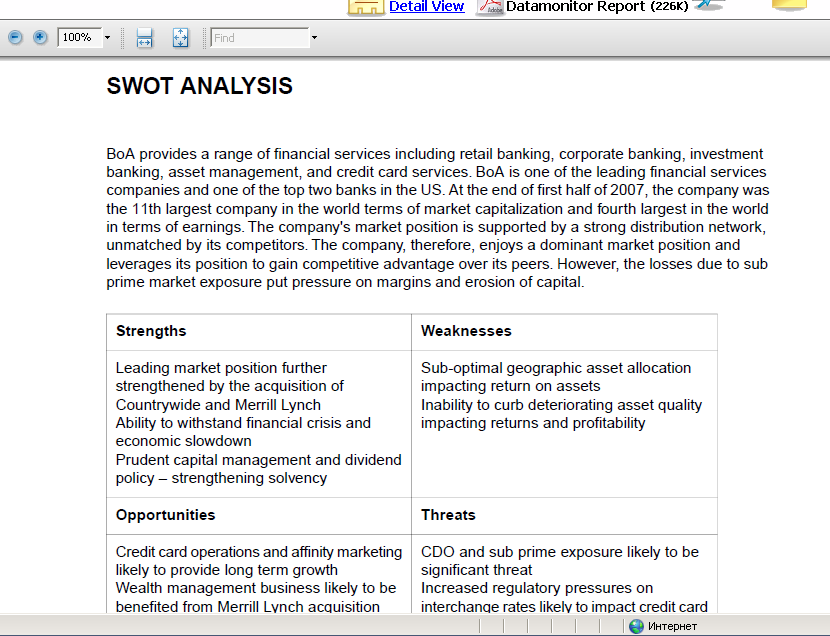 MEDLINE Completeтекущие полнотекстовые журналы
MEDLINE Complete содержит 1,764 текущих полнотекстовых журналов из 5,200 журналов индексируемых в MEDLINE
Охватывает около 75 % мировых медицинских изданий
31.32%
Active Full Text
PubMed
MEDLINE Complete содержит журналы от470 издательств со всего мира
Примеры российских издательств
Издательство Наука
Издательство Медицина
Медиасфера
ЦНИИ Роспотребнадзора
Издательство Здоровье
Красная звезда
Минздрав СССР/ РАМН
Примеры ключевых журналов в Medline Complete
American Journal of Health-System Pharmacy
British Journal of General Practice
International Journal for Quality in Health Care
JAMA: Journal of the American Medical Association
JAMA Internal Medicine
Journal of the American Medical Informatics Association
Journal of Healthcare Risk Management
Studies in Health Technology & Informatics
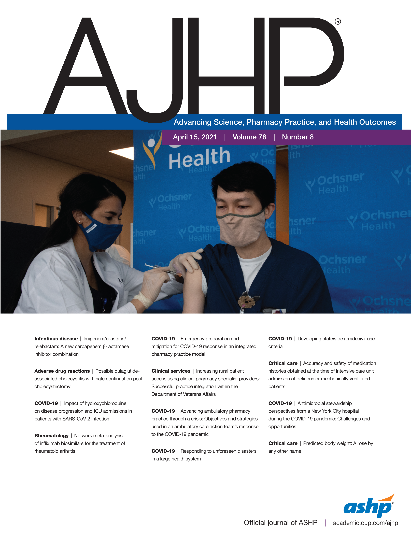 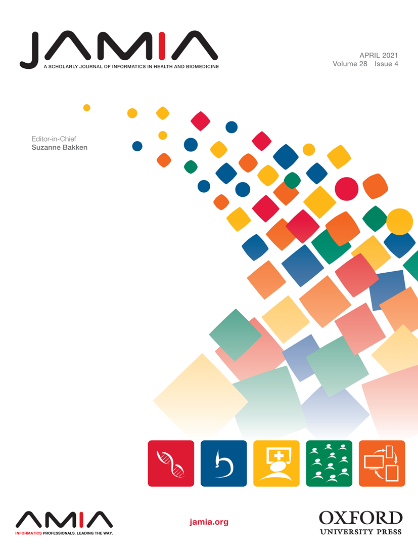 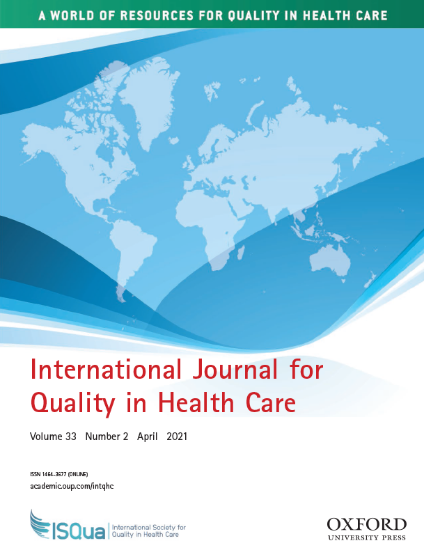 Примеры текущих журналовMEDLINE Complete с указанием глубины архива
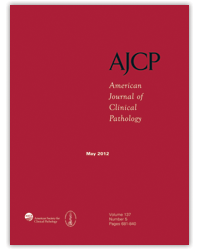 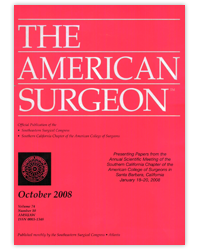 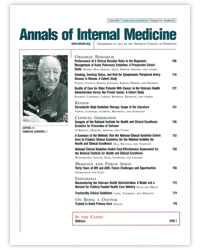 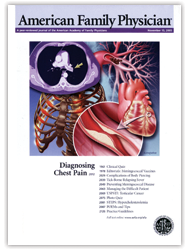 1993 to present
1960 to present
1995 to present
2010 to present
No Embargo
No Embargo
No Embargo
No Embargo
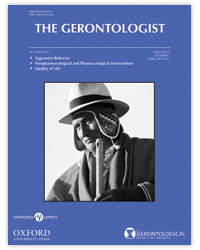 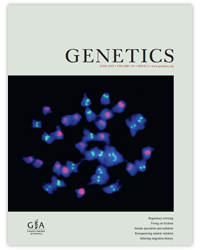 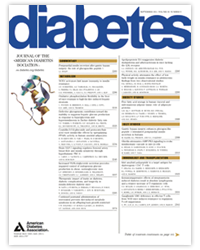 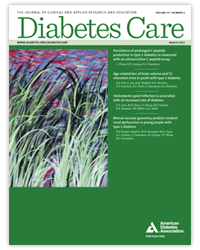 1996 to present
1916 to present
1978 to present
1952 to present
No Embargo
12-Month Embargo
No Embargo
No Embargo
Примеры полнотекстовых журналов:
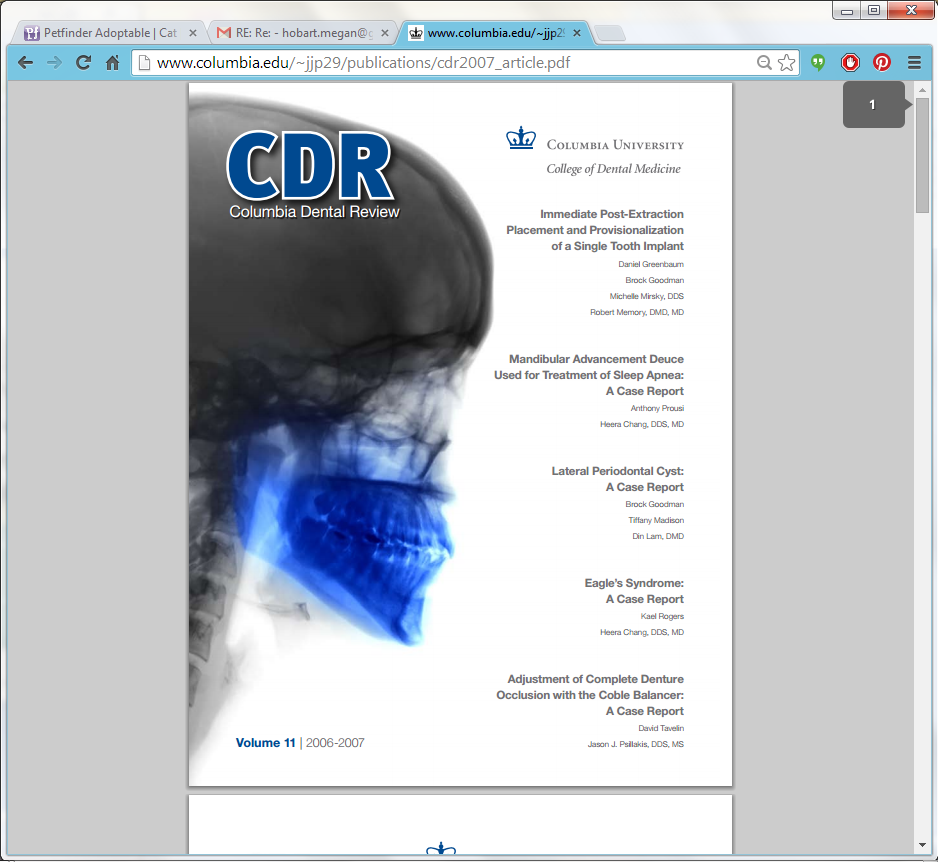 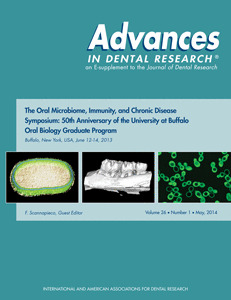 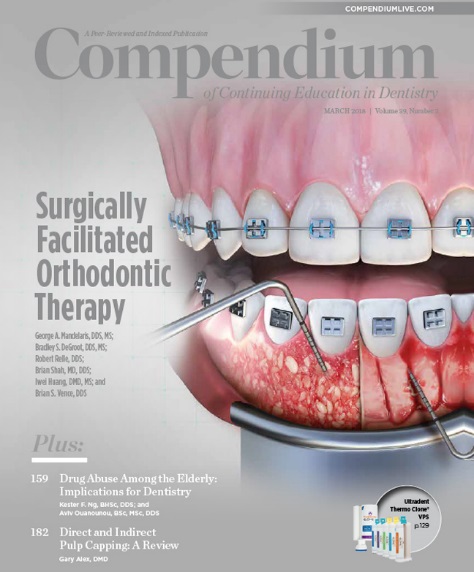 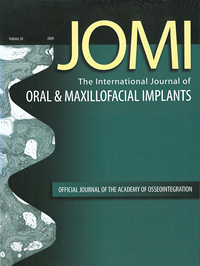 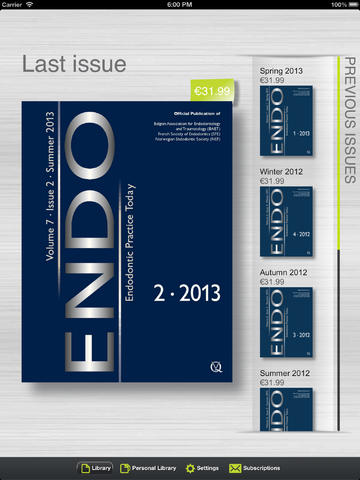 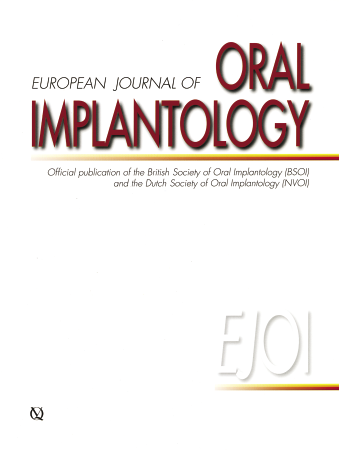 Примеры текущих журналовMEDLINE Complete
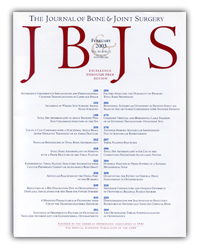 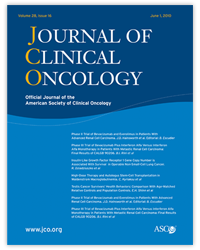 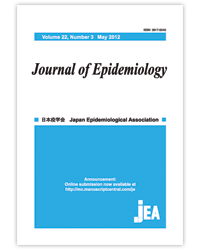 1982 to present
No Embargo
No Embargo
No Embargo
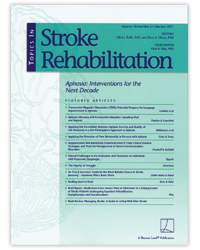 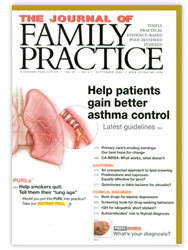 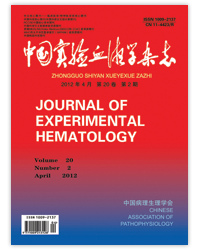 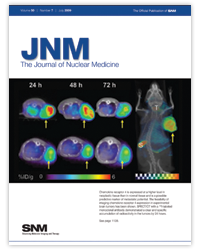 1960 to present
No Embargo
No Embargo
No Embargo
No Embargo
Лучшие по кол-ву прочитанных статей(август-октябрь 2022)
VOLGOGRAD STATE MEDICAL UNIVERSITY (505)
FAR EASTERN FEDERAL UNIVERSITY (316)
ST PETERSBURG STATE UNIV 233
HIGHER SCHOOL OF ECONOMICS 182
URAL STATE MEDICAL ACADEMY 164
NORTH-WESTERN STATE MEDICAL UNIVERSITY NAMED AFTER I.I.MECHNIKOV 
CENTRAL AGRICULTURAL LIBRARY IN MOSCOW (147)
PEOPLES FRIENDSHIP UNIVERSITY OF RUSSIA (RUDN) (135)
SOUTH URAL STATE MEDICAL UNIVERSITY (122)
RUSSIAN STATE AGRARIAN UNIVERSITY - MOSCOW TIMIRYAZEV AGRICULTURAL ACADEMY (110)
MOSCOW HELMHOLTZ RESEARCH INSTITUTE OF EYE DISEASES (110)
ROSTOV STATE MEDICAL UNIVERSITY  (93)
Худшие по кол-ву прочитанных статей(август-октябрь 2022)
KEMEROVO STATE MEDICAL UNIVERSITY
ORENBURG STATE MEDICAL ACADEMY 
KARELIAN RESEARCH CENTRE OF RAS 
PAVLOV STATE MEDICAL UNIVERSITY 
RUSSIAN ACADEMY OF SCIENCES LIBRARY 
ALMAZOV NATIONAL MEDICAL RESEARCH CENTRE 
ALTAI STATE MEDICAL UNIVERSITY 
IZHEVSK STATE MEDICAL ACADEMY 
NORTH OSSETIAN STATE MEDICAL ACADEMY 
SAMARA STATE MEDICAL UNIVERSITY 
CHITA STATE MEDICAL UNIV LIBRARY 
KAZAN FEDERAL UNIVERSITY 
SARATOV STATE MEDICAL UNIVERSITY
Немного клиентоориентированности…
Добрый день! Спасибо за ваш труд! Очень заинтересовала ваша платформа. К сожалению сейчас нахожусь на длительном больничном, а в нашем университете доступ в библиотеку для получения паролей только лично. 

На вебинаре говорили о том, что можно написать лично и узнать логин и пароль для доступа к платформе дистанционно, нужно только указать свою организацию. Моя организация ФГБОУ ВО …   

Буду очень признательна если у вас получится прислать логин пароль для доступа. 

Спасибо!
04.12.2021
eBook Clinical collection4000 наименований книг
IEEE сегодня
Некоммерческая ассоциация
IEEE = Institute for Electrical & Electronic Engineers= Институт инженеров элект­ро­тех­ни­ки и электроники
Крупнейшая в мире ассоциация специалистов в области техники, свыше 426,000 членов в 190 странах
Четыре направления: 
Поддержка членов ассоциации
Организация конференций
Разработка стандартов
Издательская деятельность
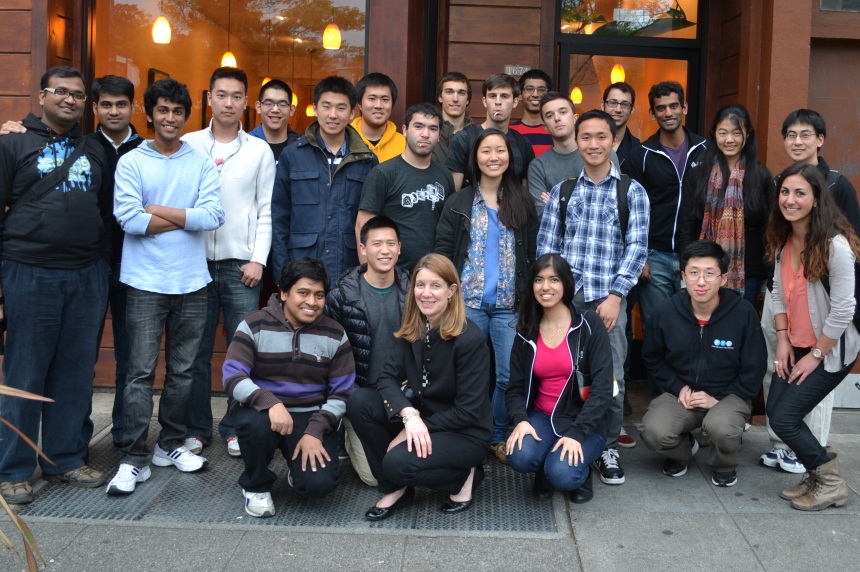 32
IEEE/IET Electronic Library (IEL)
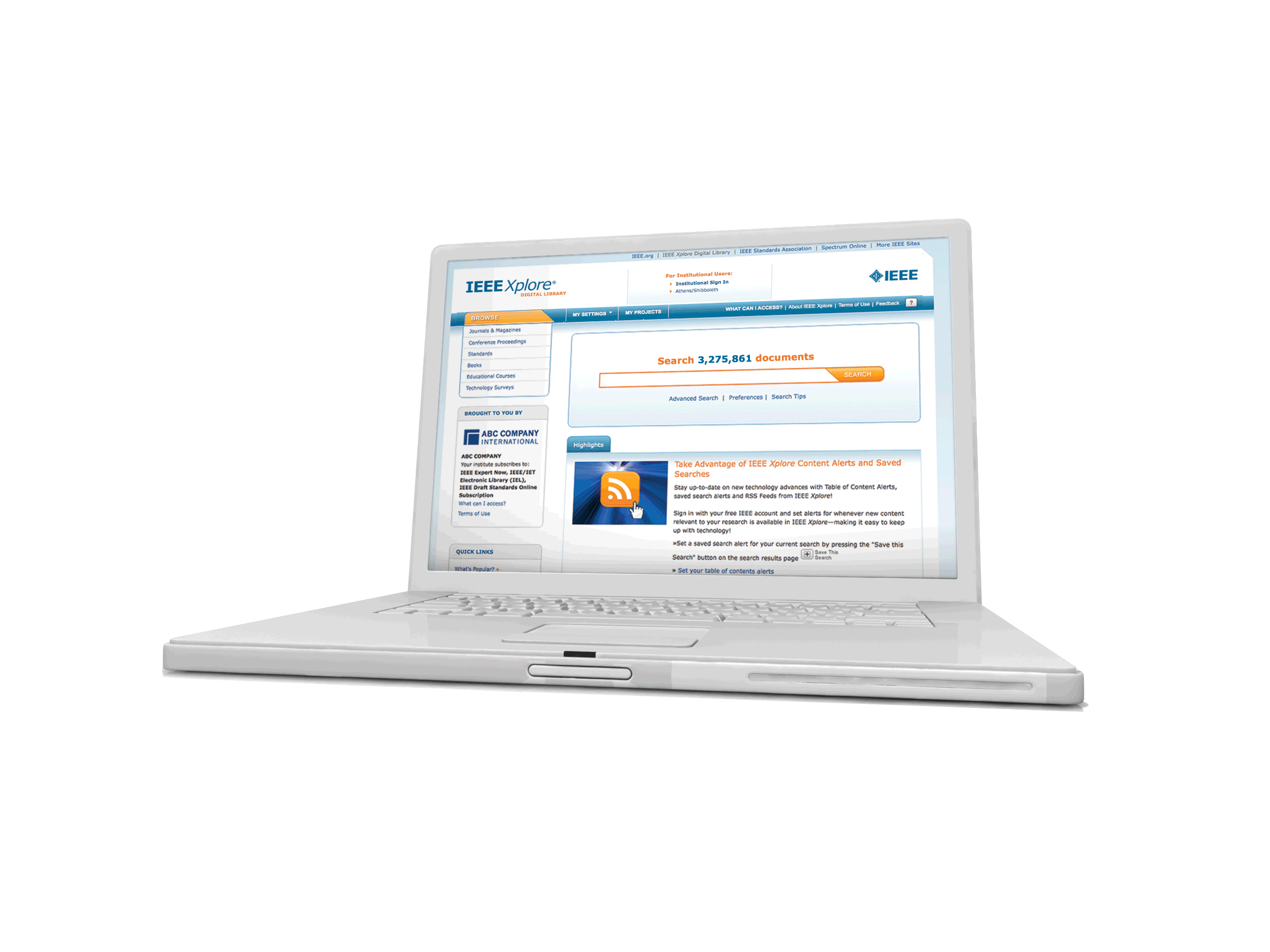 Источник более 30% мировой научно-технической литературы по электротехнике, компьютерным системам и электронике.
Полнотекстовый доступ к IEEE/IET Electronic Library (IEL)
Свыше 4 млн документов
184 IEEE journals & magazines 
1400+ annual IEEE conferences + 43 VDE conferences 
Свыше 2800 IEEE standards (active, archived. redlines) + IEEE Standard Dictionary
20 IET conferences, 26 IET journals & magazines

Глубина архива до 1988 года, отдельные названия до 1872 года
Bell Labs Technical Journal (BLTJ) архив до 1922 года
Inspec index records for all articles
Благодарю за внимание!
Андрей Соколов |   Представитель по России и Беларуси
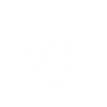 asakalou@ebsco.com
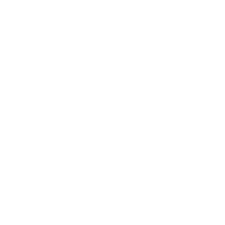 +79154018109